Sports & Soft tissues injuries
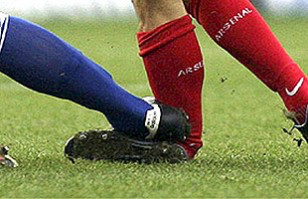 Abdulaziz Alomar, MBBS, MSc, FRCSC
Associate Professor of Orthopaedic Surgery
Head of Arthroscopy and Sports Medicine Division
Director, Arthroscopy & Orthopaedic Sports Medicine Fellowship
King Khalid University Hospital, King Saud University
Riyadh, Saudi Arabia
Objectives
By the end of this teaching session the students should be able to
Specify the symptoms, signs and potential immediate complications of common sport and soft tissues injuries involving muscles, tendons, and ligaments for commonly injured joints; like shoulder, knee, and ankle.
Outline the assessment and appropriate investigation and to outline the immediate and long term management of patients with muscles, tendons, ligaments and meniscus 
Demonstrate knowledge of indications for non-operative and operative treatment and to know the most common non-operative and operative measurements used for sport/soft tissue injuries.
Soft tissues injuries
Muscle
Tendon
Ligament
Meniscus
Knee 
Shoulder
Ankle
R.I.C.E
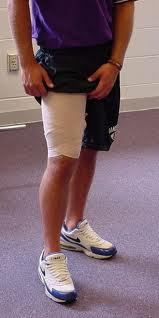 Compression
Rest
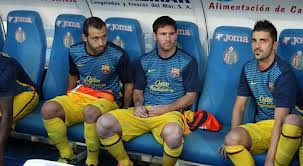 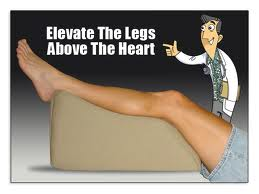 Elevation
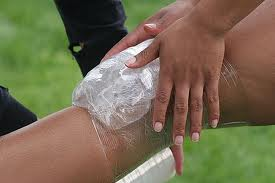 ICE
Muscle injury
The muscles most at risk are those in which the origin and the insertion cross two joints.
Frequently injured muscles act in an eccentric fashion (i.e., lengthening as they contract)
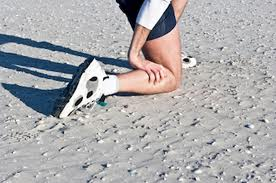 Muscle injuries
Muscle strain
Muscle Contusion
Muscle Laceration
Delayed-onset soreness
Muscle Strain
The most common muscle injury suffered in sports. 
Immediate pain associated with diminished function.
Both complete and incomplete muscle tears can occur by passive stretch of an activated muscle.
Muscle tears also typically occur at or near to the myotendinous junction
Treatment 
RICE
NSAID
physical therapy
Muscle Contusion
Caused by a nonpenetrating blunt injury (direct blow) to the muscle resulting in hematoma and inflammation.
 Quadriceps and Brachialis muscles are common involved regions.
Clinical features:
Pain  with active and passive motion +/_ swelling.
Decreased range of motion of joints spanned by the injured muscles.
Occasionally a permanent palpable mass.
Treatment:
Short period of immobilization
Followed by early mobilization and Physiotherapy
NSAID
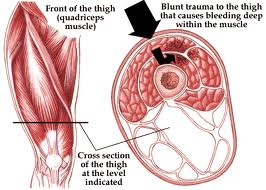 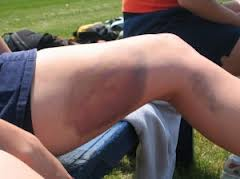 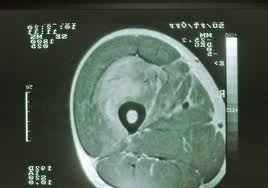 Muscle injuries
Muscle Laceration
I&D followed by suture repair of the fascia, if possible.
Delayed-onset soreness
Structural muscle injury  leads to progressive edema formation and resultant increased intramuscular pressure.
Is primarily associated with eccentric loading–type exercise.
Clinical features: muscular pain that occurs 1-3 days after vigorous exercise.
Treatment :
Will resolve in a few days
NSAID
Complications of muscle injures
Scar formation and muscle weakness.
Compartment syndrome
 At the level of the muscle fibers, capillary bleeding and edema can lead to hematoma formation and can cause compartment syndrome in areas in which the volume is limited by the fascial envelope.
Pt with Bleeding disorders is at high risk
Myositis ossificans
Myositis ossificans
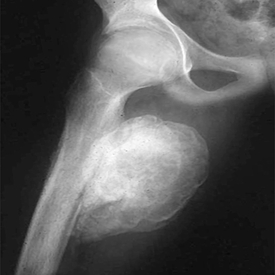 Bone formation within muscle secondary to blunt trauma.
CF:
Early: 
Pain, swelling and decreased ROM
Erythema, warmth, induration, tenderness,
Late: painless swelling with decreased ROM 
This sometimes mimics osteogenic sarcoma on radiographs and biopsy. 
Increased ESR and serum alkaline phosphatase
Myositis ossificans becomes apparent approximately 2 to 4 weeks post-injury.
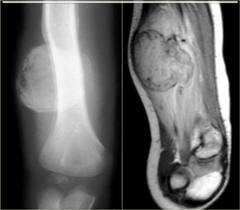 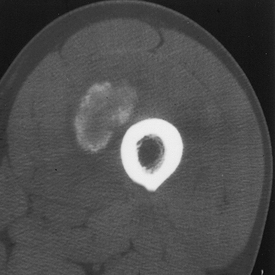 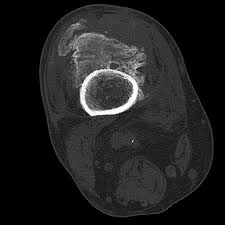 Overuse Tendon injuries
Function—To transfer force from muscle to bone to produce joint motion.
Type of injuries
Overuse tendinopathies
Tendon rupture
Overuse tendinopathies
Osteotendinous junction is the most common site of overuse tendon injury.
Tendons are relatively hypovascular proximal to the tendon insertion. This hypovascularity may predispose the tendon to hypoxic tendon degeneration and has been implicated in the etiology of tendinopathies.
Tendinopathy not tendenitis
Most Common Diagnoses and Locations of Chronic Tendinopathies
Overuse tendinopathies treatment
Goal: reduce pain and return function.
Mainly is conservative Rx
Rest
Ice (Cryotherapy) 
PT (stretching and eccentric strengthening) 
Analgesics
Corticosteroids injection
Orthotics and braces
Other modalities: U/S, ESWT, iontophoresis and phonophoresis.
Surgical treatment:
Failed conservative treatment (at least 3-6 months)
Excision of abnormal tendon tissue and performance of longitudinal tenotomies to release areas of scarring and fibrosis.
Tendon rupture
Knee extensor mechanism
Quadriceps tendon
Patella tendon
Achilles tendon
Partial vs complete
Patella/Quadriceps tendon rupture
Predisposing factors:
Steroid, chronic disease, and tendinopathy
Age: Patella<40>Quads
Location: at the tendon attachment to the patella.
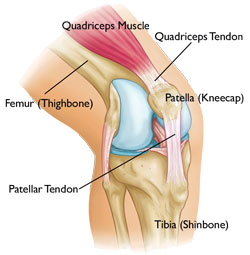 Patella/Quadriceps tendon rupture
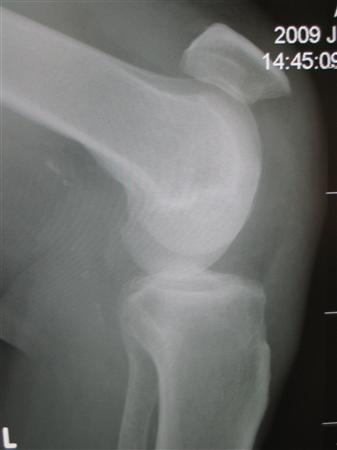 Physical examination:
Tenderness at the site of the injury,hematoma, and a palpable defect in the tendon.
Unable to extend the knee against resistance or to perform a straight-leg raise.
Xray
Patella-alta> P.T rupture
Patella-infera> Q.T rupture
Rx: usually surgical
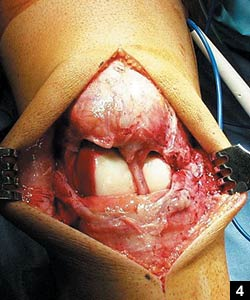 Patella-alta (high riding patella) seen with patella tendon rupture
Achilles tendon rupture
Most ruptures (75%) occur during sporting activities. 
History:
The patient reports a “pop” or the sensation of being kicked in the heel during the injury.
weakness and difficulty walking.
Examination: 
Increased resting dorsiflexion with the knees flexed, a palpable gap, weak plantar flexion, and an abnormal Thompson test (lack of plantar flexion when squeezing the calf).
Diagnosis is clinical, but MRI or ultrasound can confirm.
Rx: usually surgically
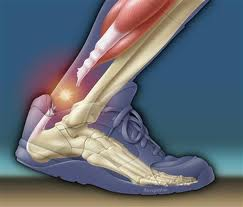 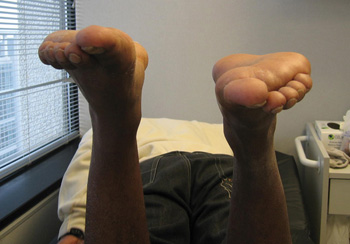 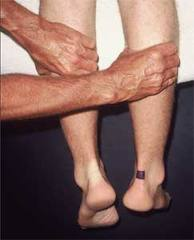 Knee
ACL
MCL
LCL
PCL
Menisci
Knee dislocation
Ligament injury
ACL injury
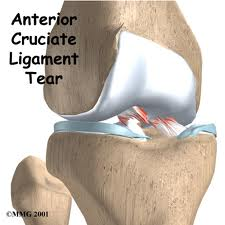 ACL
Anatomy
Mechanism of injury
Diagnosis
Principles of management
ACLAnatomy
Mechanism of Injury
Noncontact (70%)
Cutting or Pivoting 
Contact = MCL
Sports-Related (80%) 
“Pop” (70%) 
Female: 2-4x > Male
Diagnosis
Symptoms:
Instability “giving way episodes”
Swelling (Hemarthrosis) is noted within a 1-2 days of the injury.
Pain if associated with meniscus tear
Diagnosis
Physical examination
The patient need to be relaxed and comfortable. 
Must be compared with those of the normal knee.
A moderate to severe effusion is usually present
ROM: in acute injury the range of motion may limited by:
Pain 
Effusion  
Hamstring spasm, 
ACL stump impingement,
Meniscal pathology.
Special tests:
Lachman’s test
ADT
Pivot shift test : is pathognomonic for ACL injury (best in the chronic setting).
Diagnosis
Investigations:
X-ray
MRI
In the skeletally mature patient, the femoral insertion or midsubstance is usually the site of disruption. 
In the skeletally immature patient, the tibial attachment may be avulsed with or without a piece of bone.`
Xray
Segond fracture
Tibial spine avulsion
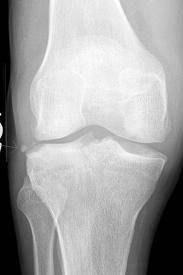 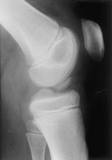 MRI
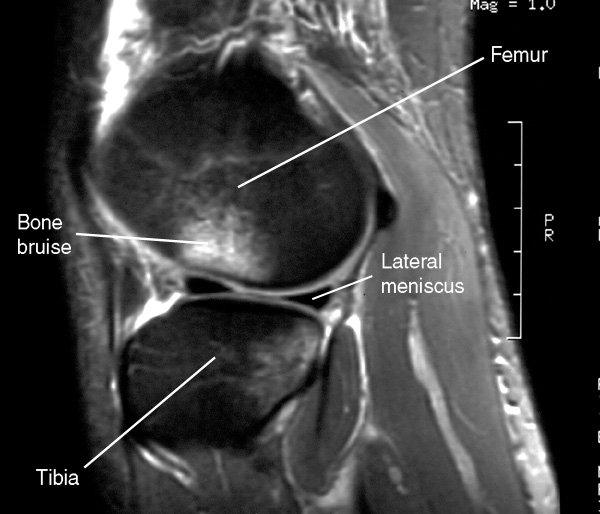 Normal ACL
Torn ACL
Bone bruise
INJURIES ASSOCIATED WITH ACL DISRUPTION
Injuries of the ACL rarely occur in isolation. The effects of other injuries, including: 
Other ligament sprains (MCL) 
Meniscal tears
Articular cartilage injuries
Bone bruises , 
Complicate the treatment and eventual outcomes of ACL disruptions.
Treatment
Nonsurgical treatment  
Appropriate for asymptomatic patients with partial injuries to the ACL.
Older or less physically active may elect to modify their activities and proceed with nonsurgical treatment. 
Nonsurgical treatment involves rehabilitation to strengthen hamstrings and quadriceps, as well as proprioceptive training.
Activity modification is also an important part of nonsurgical management, as patients who avoid cutting and pivoting sports are at lower risk for knee instability.
ACL sports braces have not been shown to prevent abnormal anterior tibial translation.
Treatment Surgical
Athletes with ACL injuries rarely return to cutting and pivoting sports (e.g. basketball, football, soccer) without first undergoing surgery. 
For individuals who wish to return to such sports, surgery is generally recommended to avoid instability and secondary meniscal and/or articular cartilage damage.
Individuals who work in occupations that may involve physical combat, such as police officers, or risk, such as firefighters, should have ACL reconstruction before returning to work. 
Most patients can function well and perform activities of daily living (ADLs) without instability after a complete ACL injury. However, some have difficulty performing even simple ADLs because of ACL deficiency-related instability, and they may require surgery.
Young patients
MCL
The main function of this complex is to resist valgus and external rotation loads.
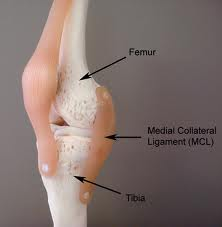 MCL
The tibial MCL is the most commonly injured ligament of the knee.
Usually result from contact injury like a direct blow to the lateral aspect of the knee. 
Concomitant ligamentous injuries (95% are ACL)
Concurrent meniscal injuries have been noted in up to 5% of isolated medial ligamentous injuries.
MCL
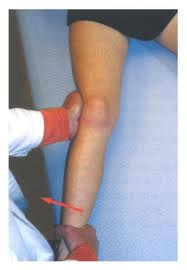 Physical examination
Valgus stress test should be performed with the knee at 0° and 30° of flexion.
Laxity at 30°: isolated MCL
Laxity at both 0° and 30°: concurrent injury to the posteromedial capsule and/or cruciate ligaments.
R/O associated injuries (ACL and M. Meniscus)
MCLInvestigation
Is a clinical diagnosis and most of the time dose not need further investigation.
If the injury is sever or suspecting associated injuries (e.g. significant knee effusion) then the MRI will be modality of choice.
Xray: to R/O fracture (lateral tibia plateau fracture)
MCL Treatment
Conservative Rx
Is the mainstay of treatment for the isolated MCL injuries
Crutches, RICE, and anti-inflammatory/pain medication
No brace is usually required for partial tear
A knee brace is recommended for complete tear.
Surgical Rx: 
if failed conservative Rx + complete tear + associated with other ligaments injury
LCL
The LCL is the primary restraint to varus stress at 5° and 25° of knee flexion.
Less commonly injuries than MCL
Injuries to the lateral ligament of the knee most frequently result from motor vehicle accidents and athletic injuries.
Rx: 
Isolated injury: non operative
Combined injury: surgical
PCL
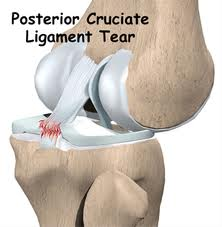 PCL
The PCL is the primary restraint to posterior tibial translation in the intact knee.
Mechanism of injury
A direct blow to the proximal aspect of the tibia is the most common cause of PCL injury.
Dashboard injury
In athletes >a fall onto the flexed knee with the foot in plantarflexion, which places a posterior forces on the tibia and leads to rupture of the PCL.
PCL insuffiency significantly increased the risk of developing medial femoral condyle and patellar cartilage degeneration over time. 
Rx
Non operative
Surgical if combined ligamnet injury
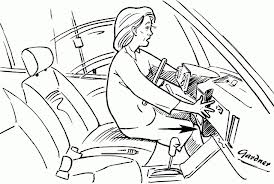 Knee dislocation
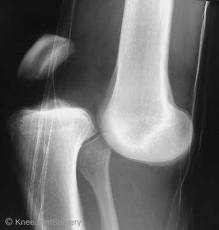 Multiligament Knee InjuriesKnee dislocation
Multiligament knee injuries are usually caused by high-energy trauma and are often considered knee dislocations.
Less frequently, low-energy trauma or ultra-low-velocity trauma in obese patients can also result in this injury pattern.
A bicruciate (ACL+PCL) injury or a multiligament knee injury involving three or more ligaments should be considered a spontaneously reduced knee dislocation.
A knee dislocation should be considered a limb-threatening injury, and careful monitoring of vascular status after the injury is imperative.
Popliteal artery (estimated at 32%) or peroneal nerve injury (20% to 40%) also can occur.
Vascular examination is critical in an acutely dislocated knee.
Pulse and ankle-brachial index (ABI) should be carefully assessed. An ABI of less than 0.90, and most certainly less than 0.80, should be considered abnormal.
If there is any concern about an abnormal vascular examination, there should be a low threshold for ordering an angiogram.
If pulses are still abnormal or absent following reduction of the dislocation, immediate vascular surgery consultation with intraoperative exploration should be the next step in management.
A vascular injury in a knee dislocation is a limb-threatening injury and needs to be corrected within 6 to 8 hours. If not corrected, amputation may be required.
Neurologic examination is also critical, as peroneal nerve injury can occur with multiligament injuries, particularly in concomitant lateral/posterolateral corner injuries.
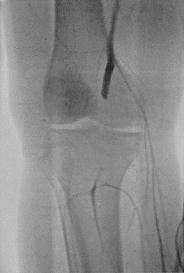 NEED EMERGENT REDUCTION
emergent closed reduction and splinting or bracing should be performed immediately. Postreduction radiographs should be taken to confirm knee reduction.
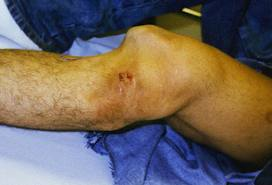 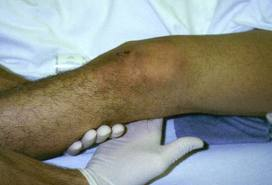 Meniscus anatomy
The menisci are crescent-shaped, with a triangular appearance on cross-section.
The lateral meniscus covers 84% of the condyle surface; it is 12 to 13 mm wide and 3 to 5 mm thick.
The medial meniscus is wider in diameter than the lateral meniscus; it covers 64% of the condyle surface and is 10 mm wide and 3 to 5 mm thick.
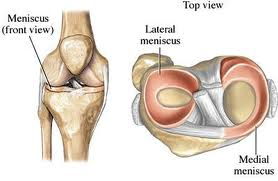 Meniscus tear
Meniscus function
The meniscus provides stability, absorbs shock, increases articular congruity, aids in lubrication, prevents synovial impingement, and limits flexion/extension extremes.
The most important function of the meniscus is load-sharing across the knee joint, which it accomplishes by increasing contact area and decreasing contact stress.
Epidemiology of meniscus injuries
Meniscus injuries are among the most common injuries seen in orthopaedic practices.
Arthroscopic partial meniscectomy is one of the most common orthopaedic procedures.
Meniscus tear
Incidence: 
Meniscus tears are unusual in patients younger than age 10 years.
Most meniscus tears in adolescents and young adults occur with a twisting injury or with a change in direction.
Middle-aged and older adults can sustain meniscus tears from squatting or falling.
History:
With an acute meniscus tear, an effusion may develop slowly several hours after injury. This differs from an anterior cruciate ligament (ACL) injury, where swelling develops rapidly within the first few hours.
Patients with meniscus injuries localize pain to the joint line or posterior knee and describe mechanical symptoms of locking or catching. 
Chronic meniscus tears demonstrate intermittent effusions with mechanical symptoms
Meniscus tear
Physical examination 
Small joint effusions and joint line tenderness with palpation are common findings with meniscus tears.
Manipulative maneuvers, including the McMurray and Apley tests, may produce a palpable or audible click with localized tenderness, but they are not specific for meniscal pathology.
Range of motion is typically normal, but longitudinal bucket-handle tears may block full extension of the knee joint.
Meniscus tear
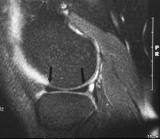 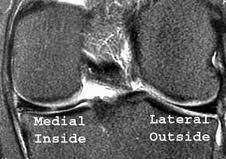 Standard knee radiographs should be obtained for evaluating for
Bone injuries or abnormalities.
Osteoarthritis. 
MRI remains the noninvasive diagnostic procedure of choice for confirming meniscal pathology.
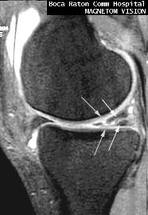 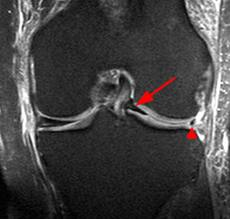 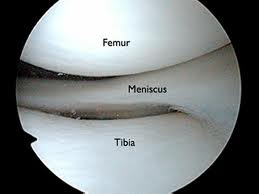 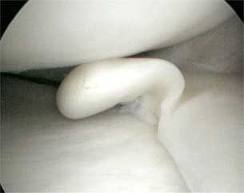 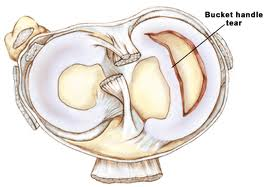 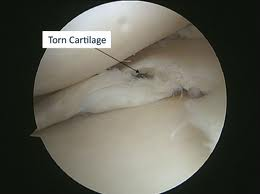 Differential diagnosis
Differential diagnosis Prior to MRI, several large studies demonstrated accuracy of the clinical diagnosis of meniscus tears to be 70% to 75%.
The differential for meniscus tears includes intra-articular and extra-articular diagnoses.
Intra-articular possibilities include osteochondritis dissecans, medial patella plica, patellofemoral pain syndromes, loose bodies, pigmented villonodular synovitis, inflammatory arthropathies, and osteonecrosis.
Extra-articular possibilities include collateral ligament injuries, slipped capital femoral epiphysis, bone or soft-tissue tumors, osteomyelitis, synovial cyst, pes or medial collateral ligament bursitis, injury, reflex sympathetic dystrophy, lumbar radiculopathy, iliotibial band friction, and stress fracture.
Treatment
Nonsurgical Management
Not all meniscus tears cause symptoms, and many symptomatic tears become asymptomatic.
All degenerative meniscus tear
Nonsurgical management can include ice, nonsteroidal anti-inflammatory drugs, or physical therapy for range of motion and general strengthening of the lower extremities.
Treatment
Surgical indications:
Failure of conservative treatment
Locked knee
Concomitant ACL surgery
Type of surgical intervention:
Excision (Arthroscopic partial/subtotal/ or total meniscectomy)
Repair
Ankle sprain
Ankle sprain is a common sports related injury.
Lateral sprains accounting for 85% of all such injuries.
Classification of Acute Lateral Ankle Sprains
History and physical examination
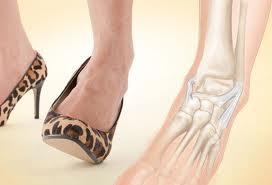 History suggestive of inversion injury
Localized tenderness, swelling, and ecchymosis over the lateral ankle.
The anterior drawer test may demonstrate anterior talar subluxation.
The talar tilt stress test may demonstrate positive tilt to inversion stress.
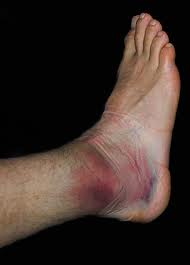 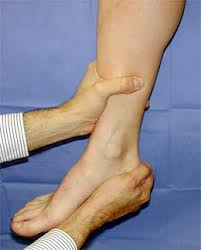 Treatment
Nonsurgical
Initial treatment consists of RICE.
Early weight bearing and use of a protective brace during functional activities facilitates recovery better than non–weight bearing or immobilization.
Functional instability may result and should be treated with a course of physical therapy and proprioceptive training.
Residual mechanical instability may be managed effectively with bracing or taping.
Patients may return to unrestricted activity when cutting, running, and hopping on the affected leg are no longer painful.
Ninety percent of acute ankle sprains resolve with RICE and early functional rehabilitation.
Surgical––Surgery is a reasonable option when an adequate trial of nonsurgical treatment fails to control symptoms for grade III.
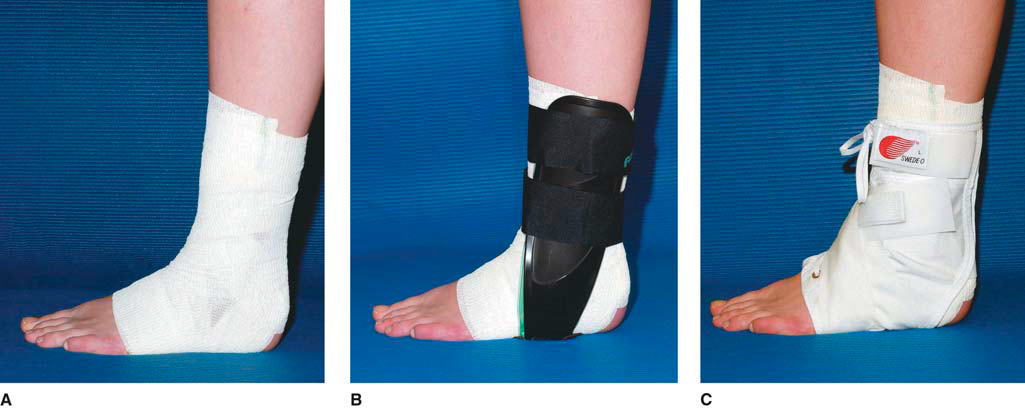